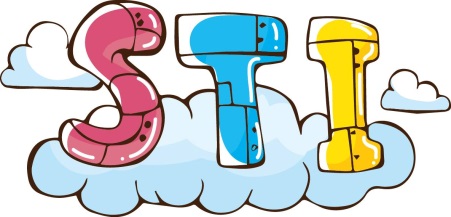 自製教材不求人 --清單及資料庫應用
太平國小 呂奎漢
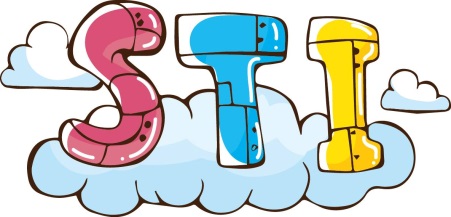 蒐集單字庫
國中英文字彙參考表
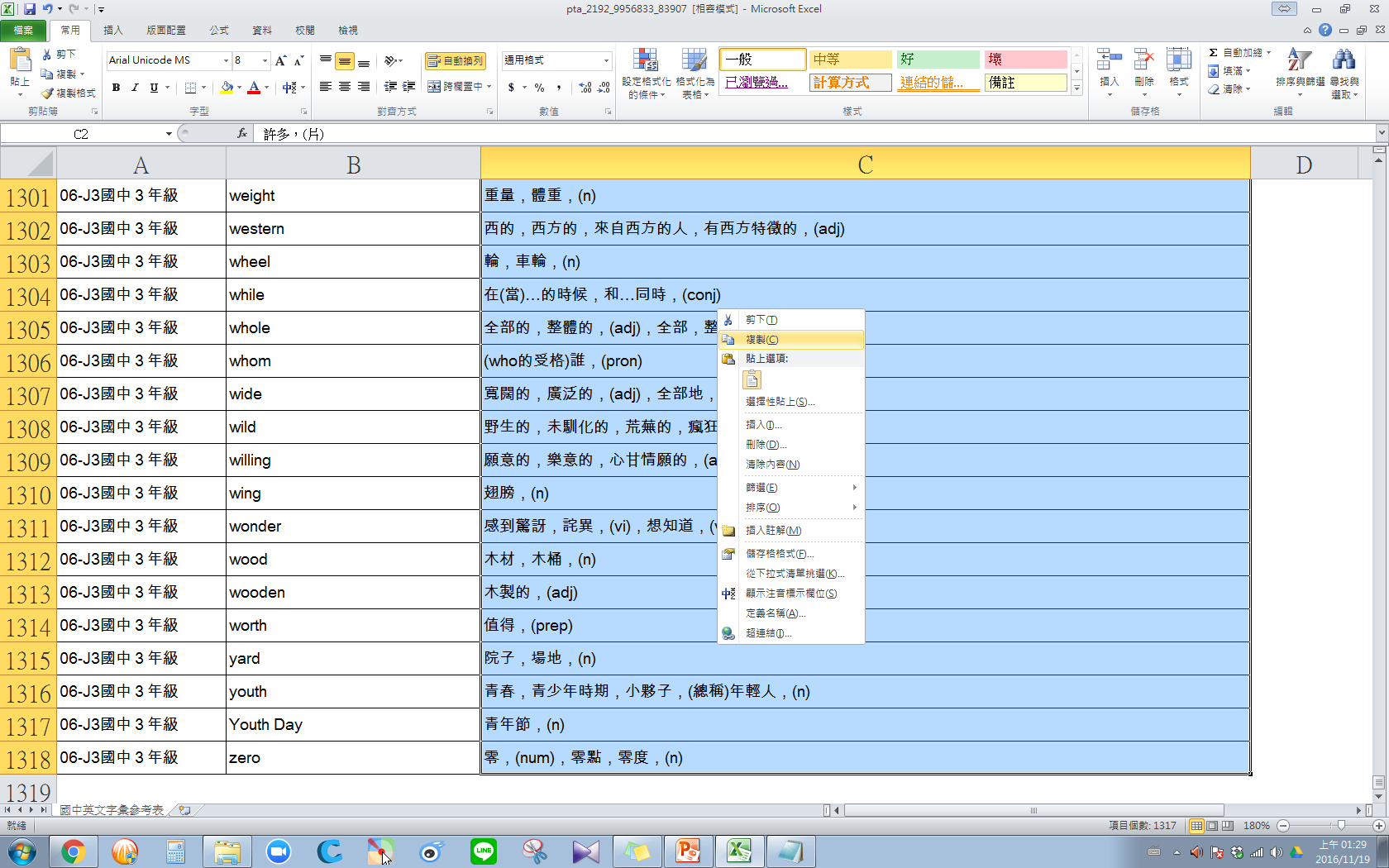 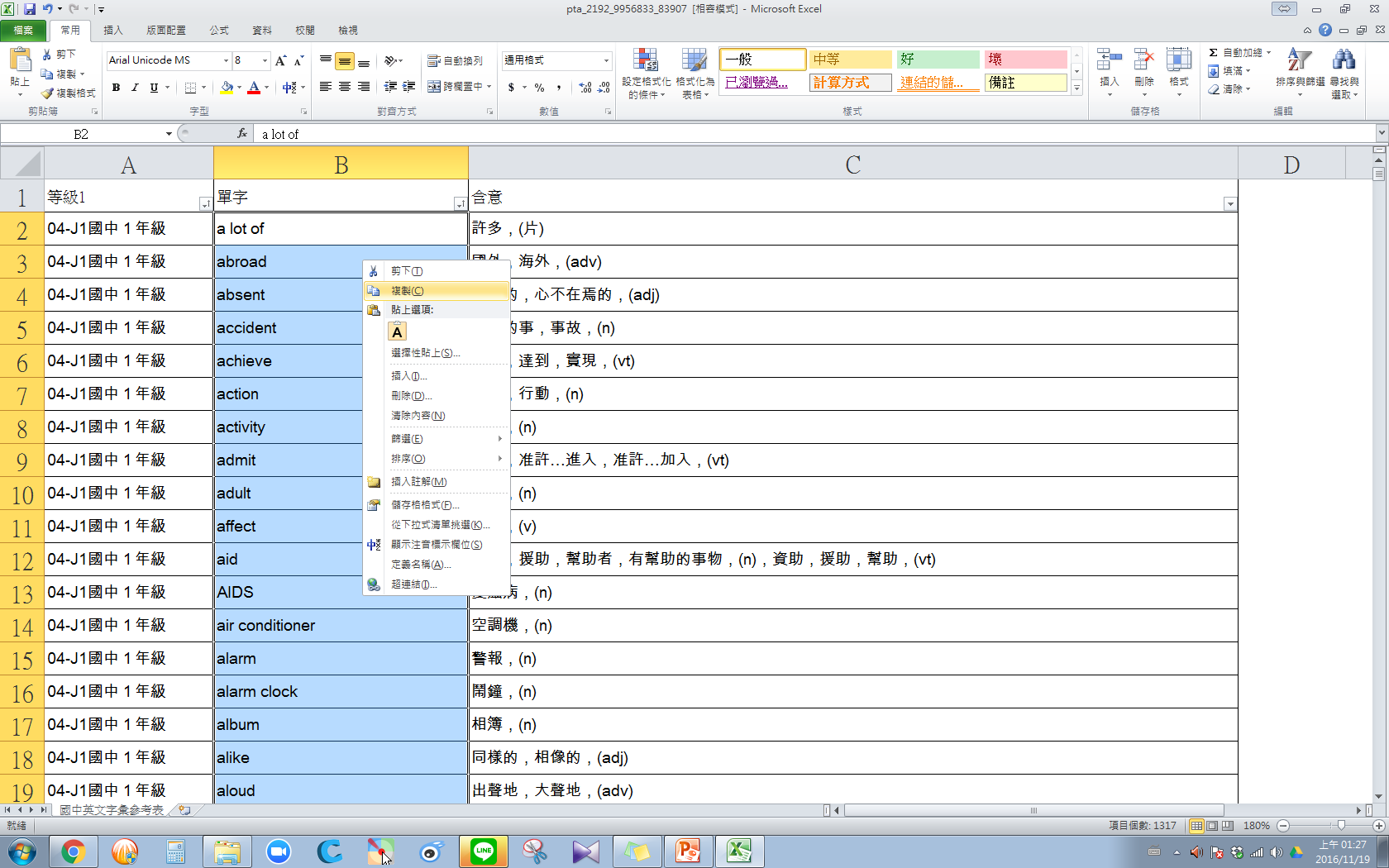 分別將英文及中文
複製並貼到TXT檔
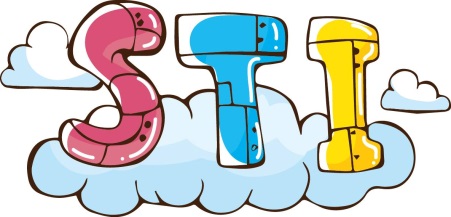 文字文件(UTF-8)
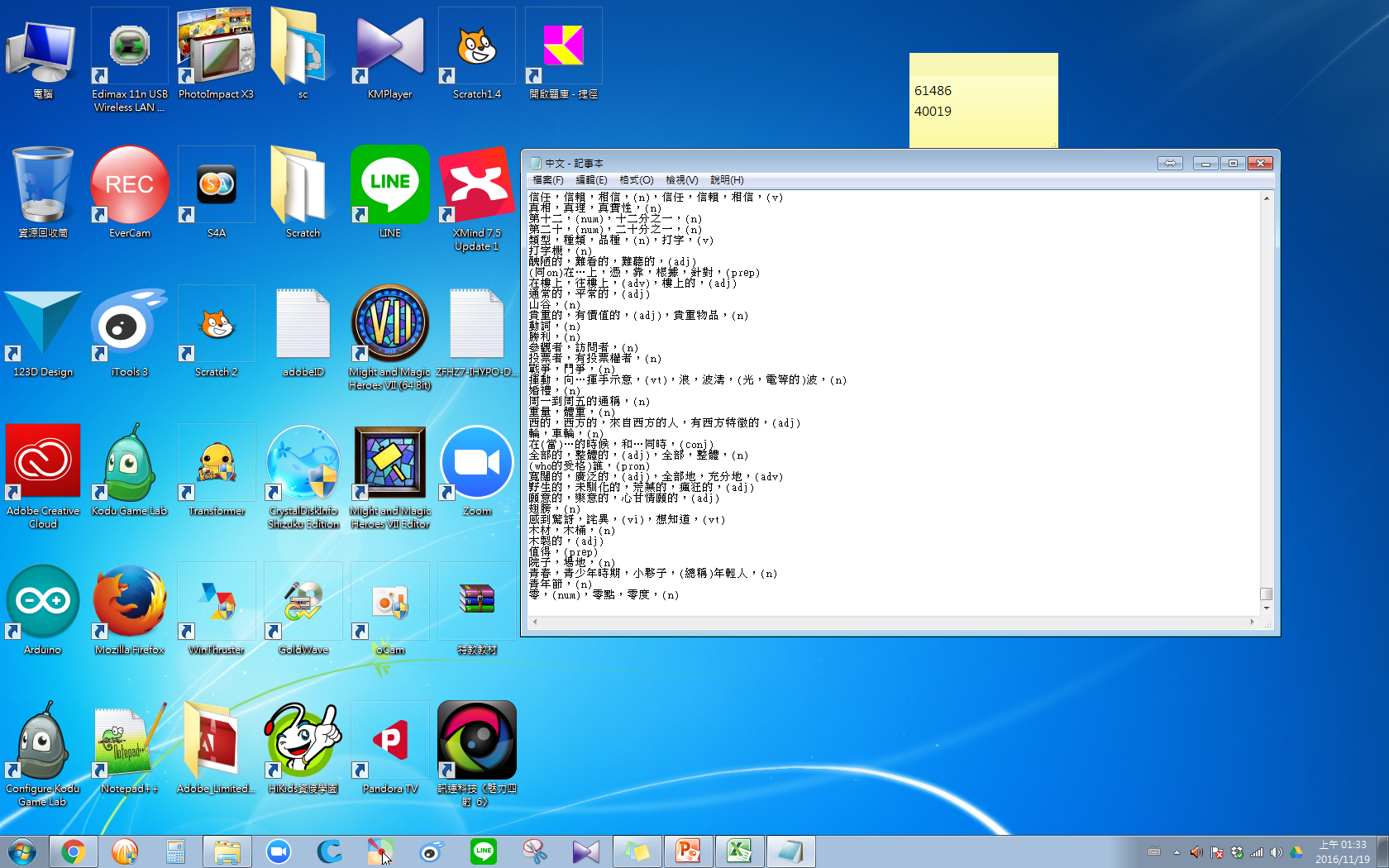 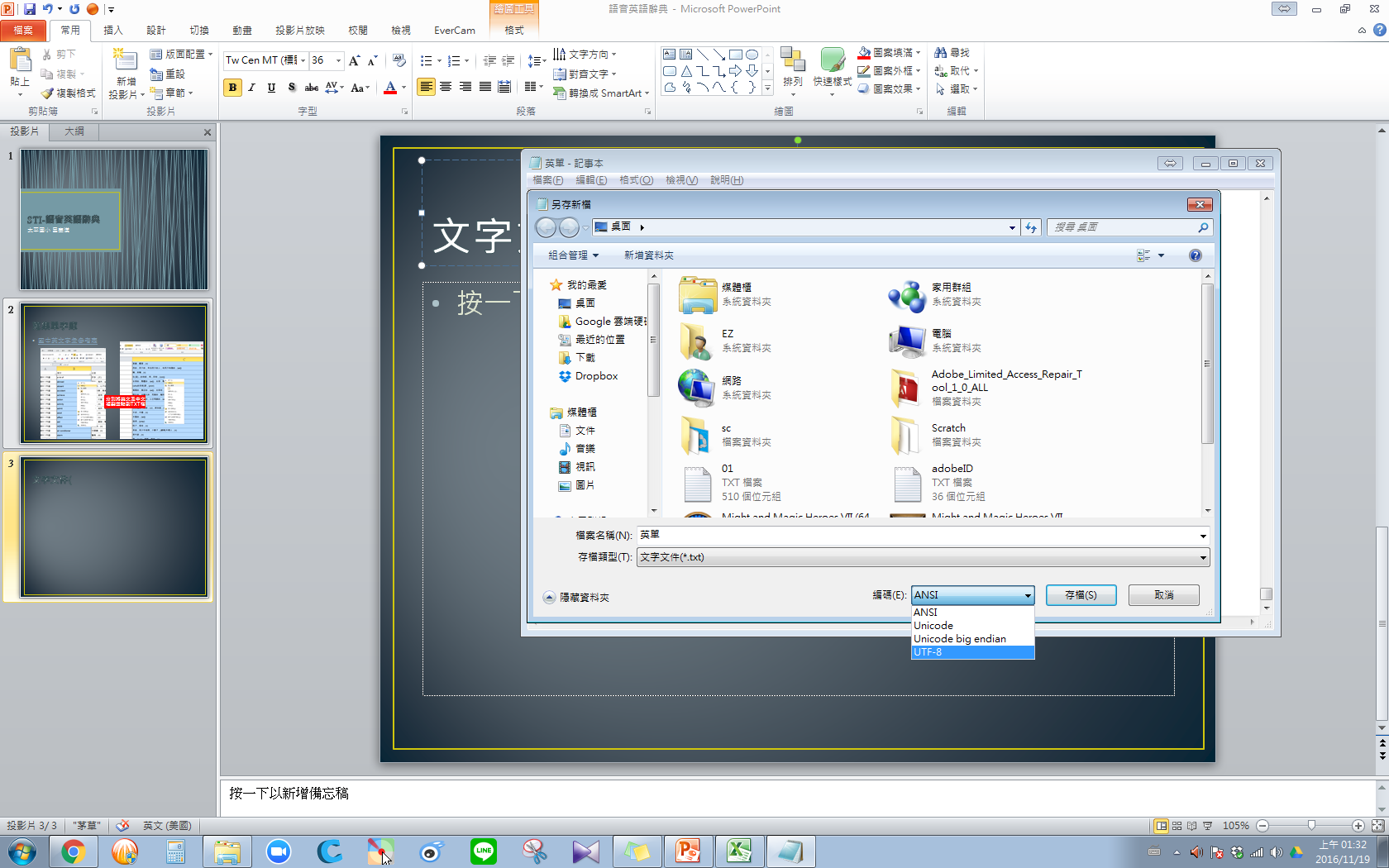 要記得將檔案編碼改為
UTF-8後儲存
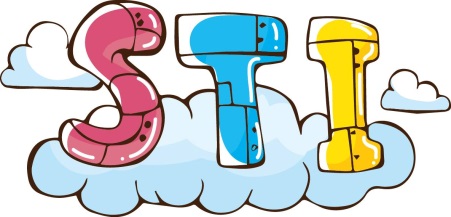 STI(Scratch Transform IoT)
打開Transformer
開始STI課程囉
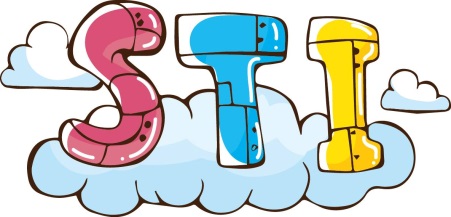 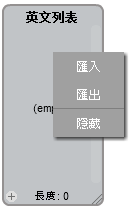 並分別匯入中文及英文TXT檔
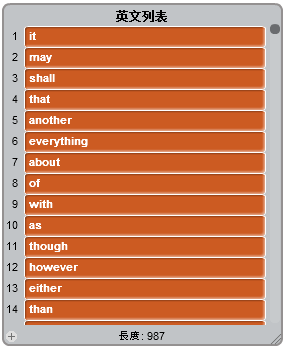 建置「中文列表」
及「英文列表」兩個清單
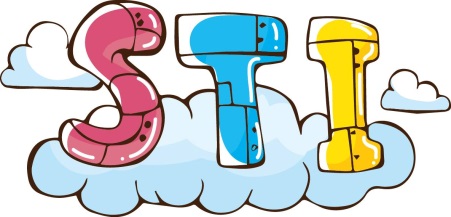 確認兩邊的長度是否相同
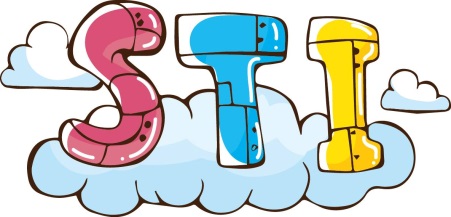 自題庫中隨機挑選題目
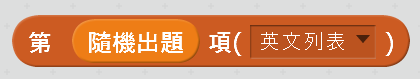 指向題庫位置
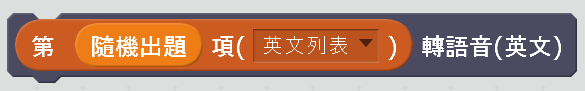 自動朗讀題目
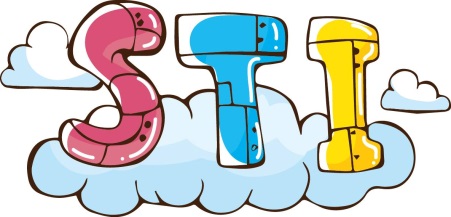 提問
檢查答案是否等於題目
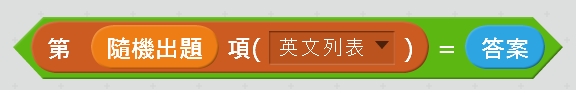 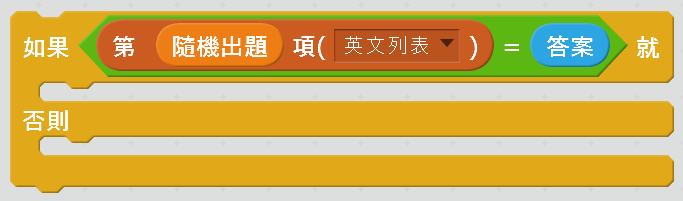 如果相等就
否則就
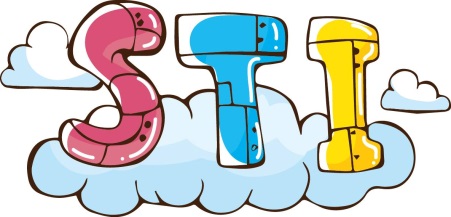 判斷對錯，並將正確解答顯示出來
延伸練習
此專案還可以新增甚麼功能？
此專案還可以應用在哪個領域？